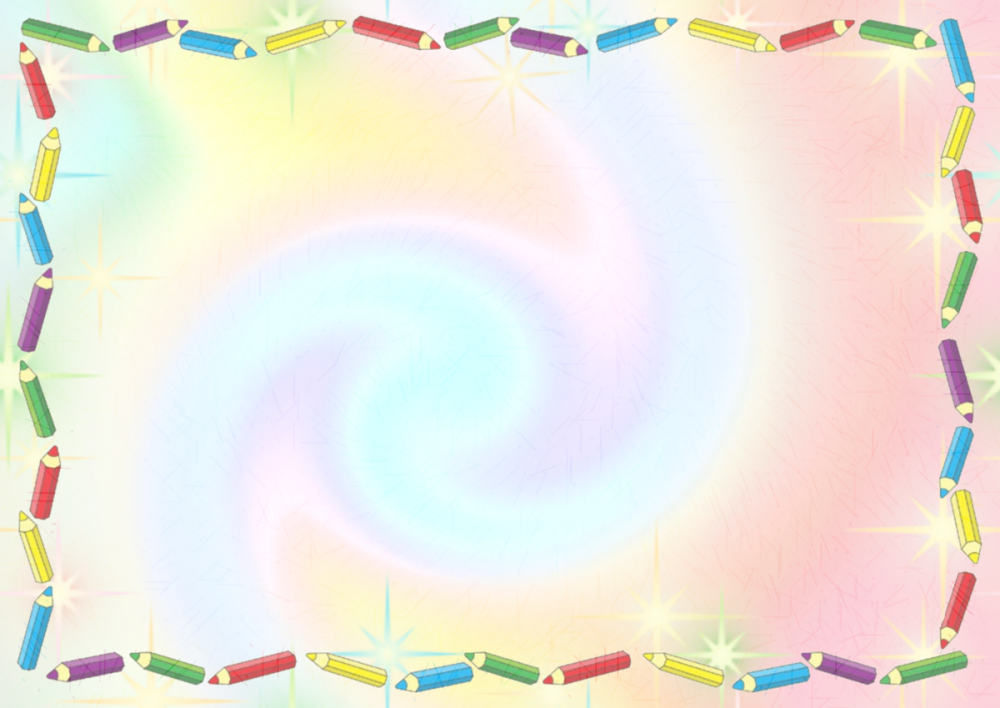 Государственное бюджетное дошкольное образовательное учреждение 
детский сад № 101 компенсирующего вида 
Фрунзенского района Санкт-Петербурга
Использование арт-практик для адаптации детей с ОВЗ к школе
2024 г.
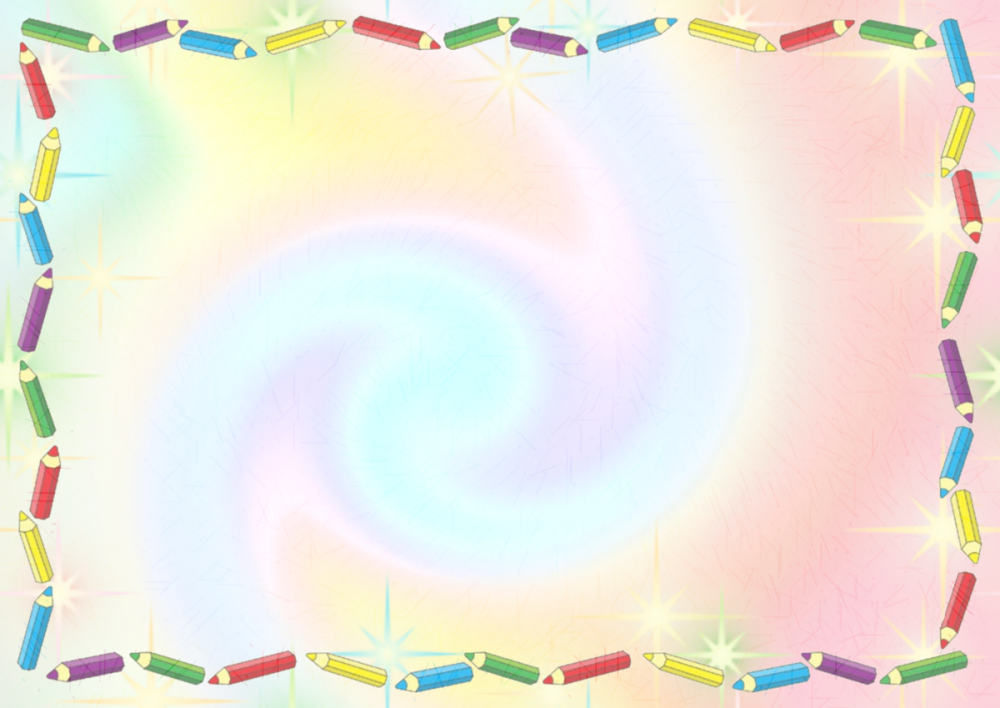 Мир «особого» ребенка интересен и пуглив.
Мир «особого» ребенка безобразен и красив.
Неуклюж, порою странен, добродушен и открыт.
Мир «особого» ребенка. Иногда он нас страшит.
Почему он агрессивен? Почему он так закрыт?
Почему он так испуган? Почему не говорит?
Мир «особого» ребенка – он закрыт от глаз чужих.
Мир «особого» ребенка допускает лишь своих!
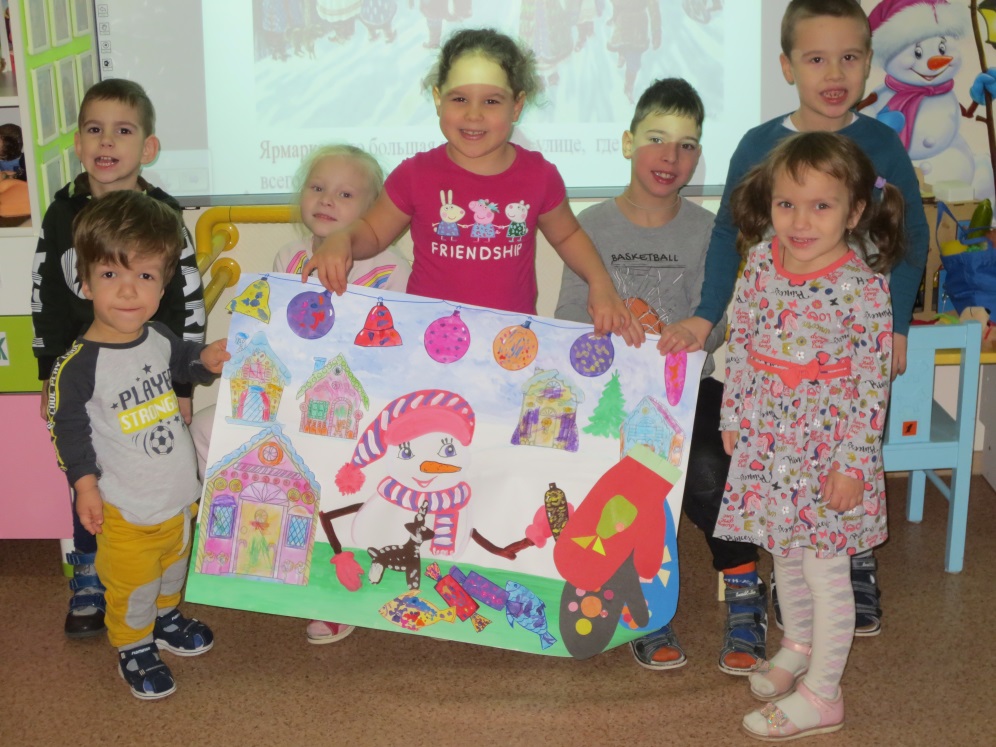 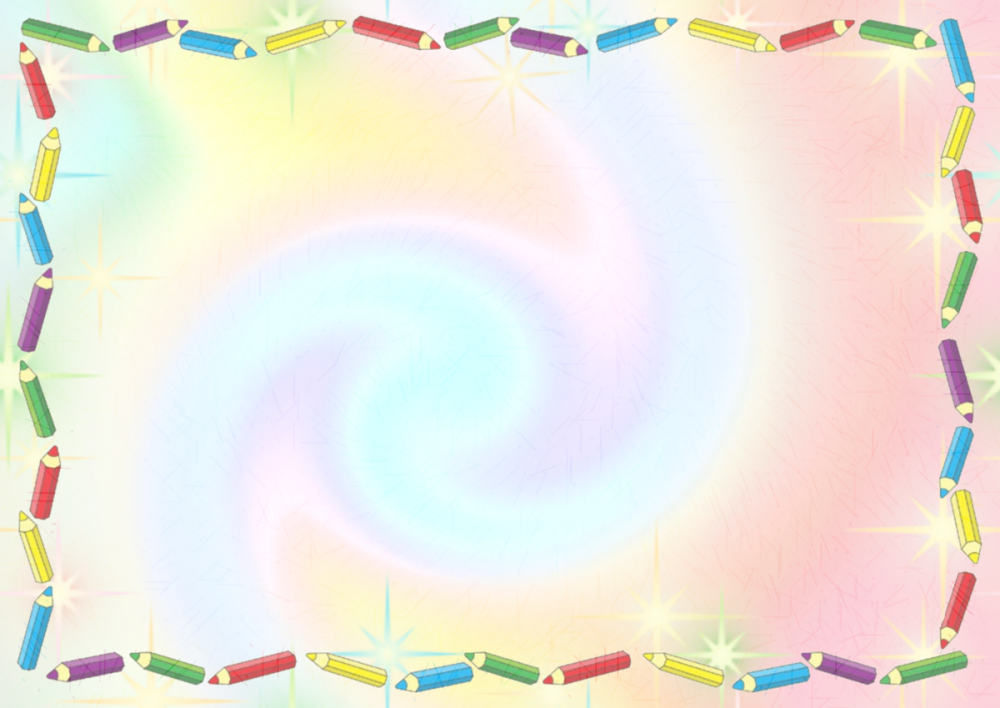 Адаптация – перестройка организма, 
направленная на приспособление к новым условиям
Академическая
Социальная
Личностная
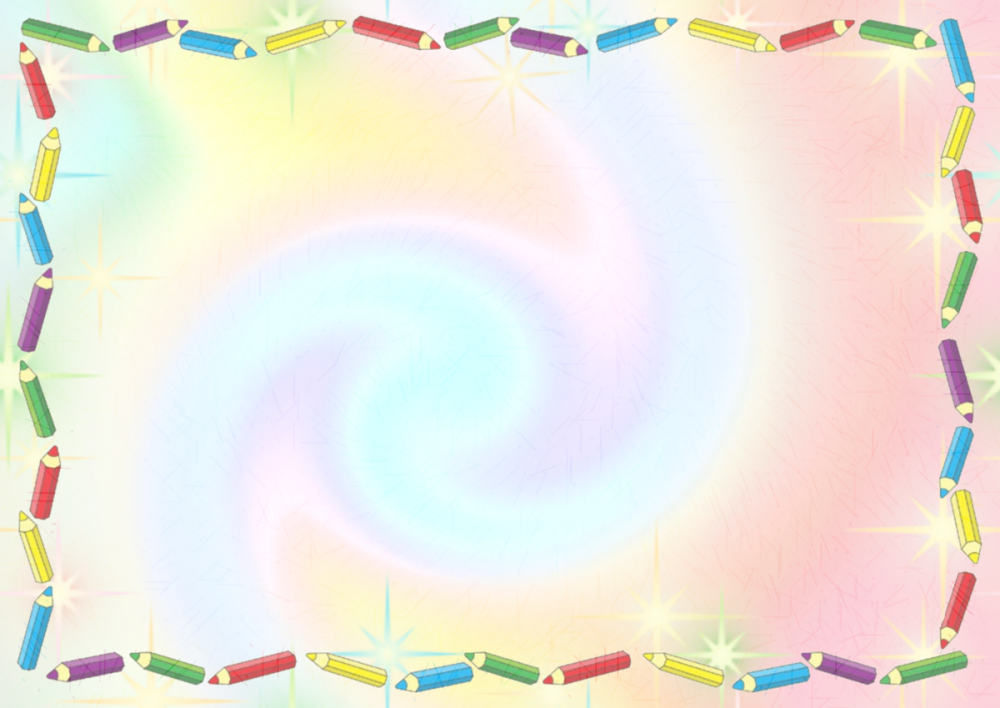 Инновационный проект
«Повышение эффективности коррекционно-развивающей работы с дошкольниками с ОВЗ средствами арт-педагогики»
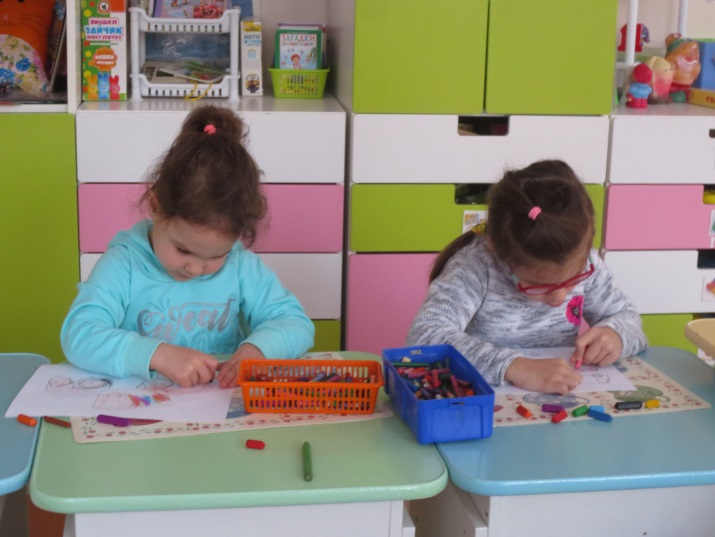 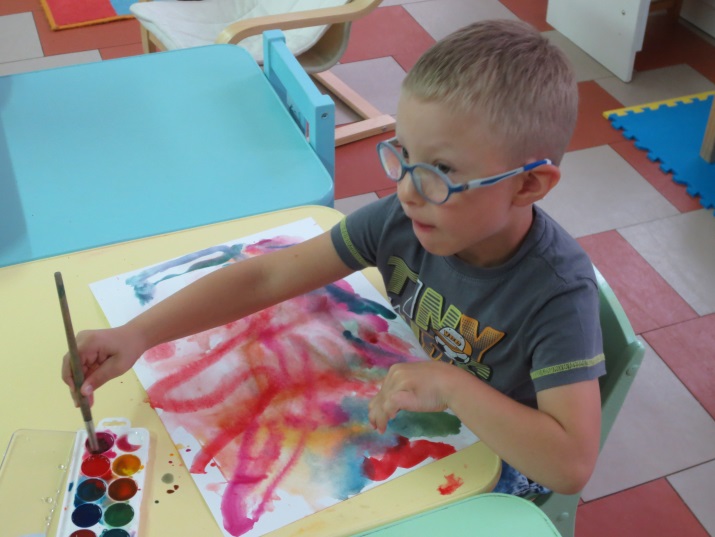 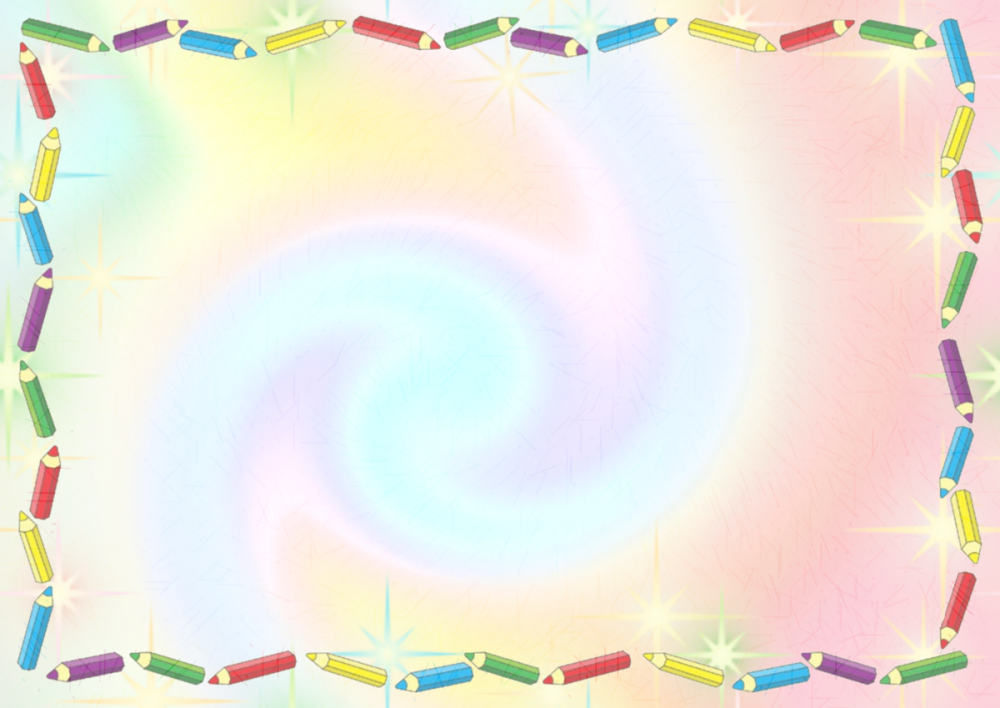 Группа «Сложные дефекты» - 
разновозрастные дети с разными формами заболеваний
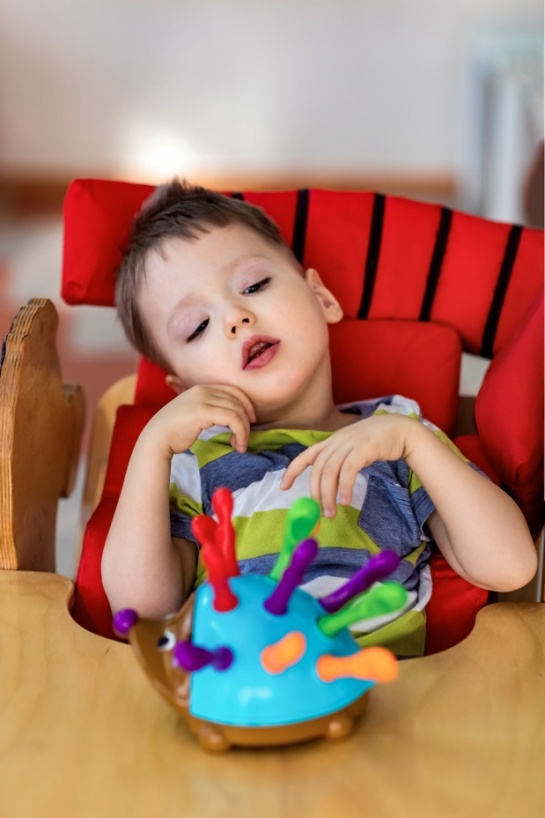 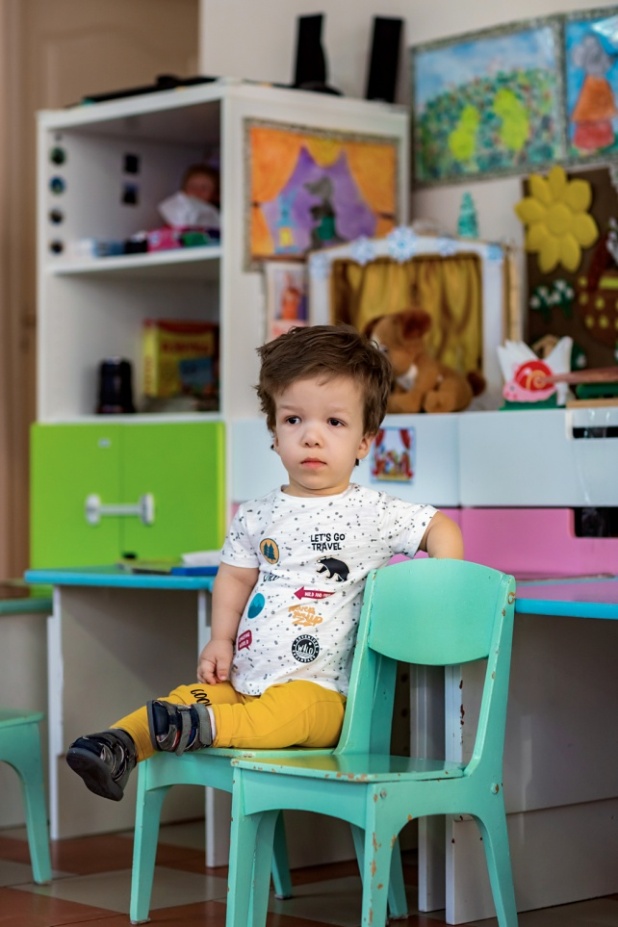 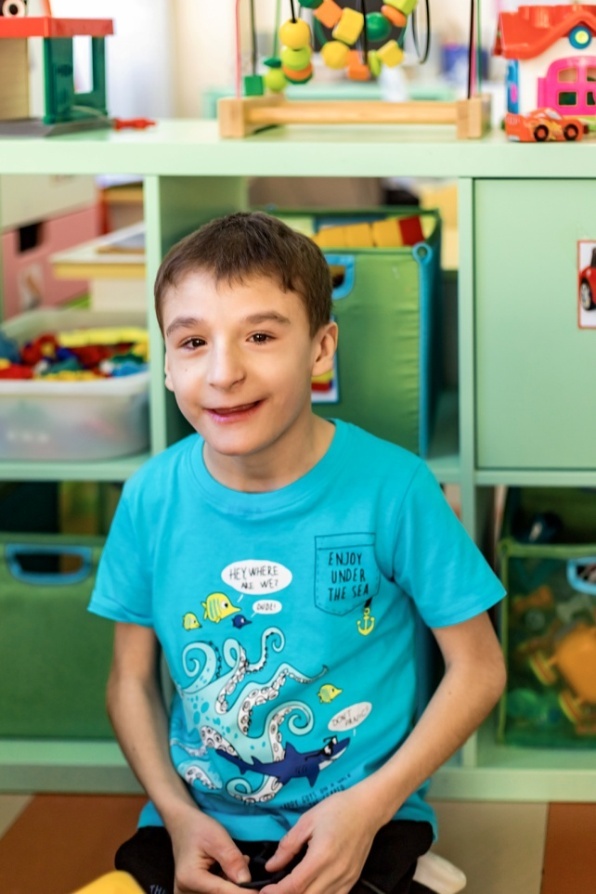 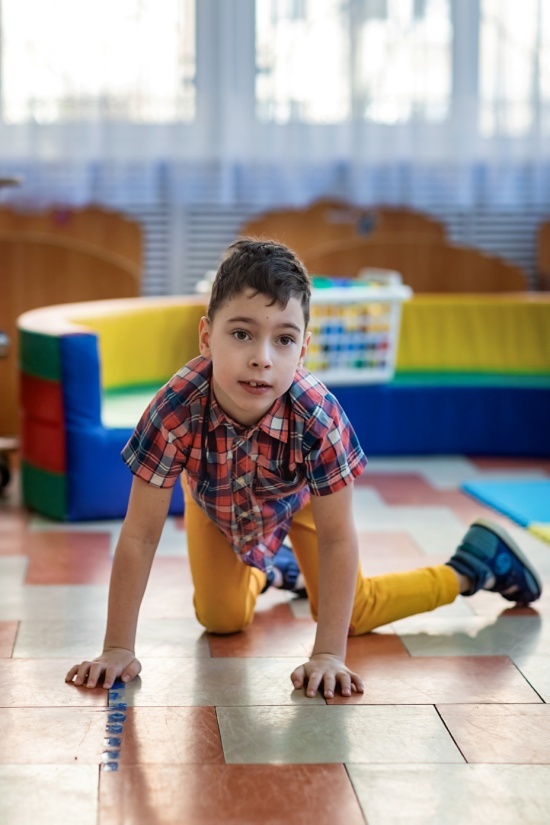 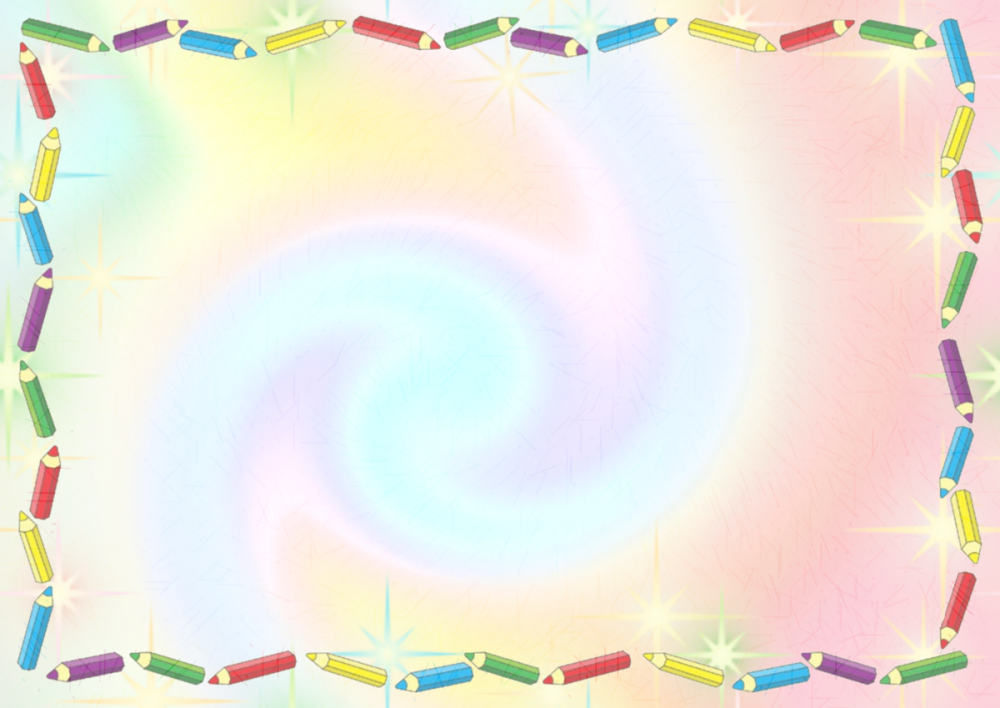 Направления работы
Работа с картиной
Работа с вещью
Работа с иллюстрацией в контексте 
литературного произведения
Работа с музыкальными произведениями
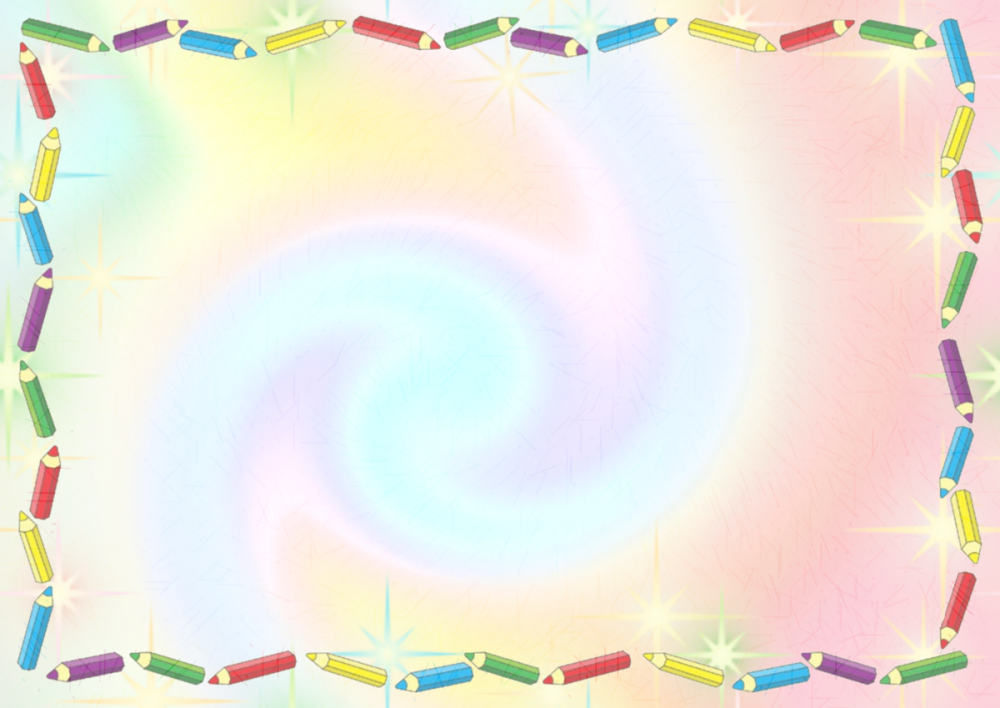 Проект группы «Сложные дефекты»
 «Путешествие радужной птицы»
Работа с картиной
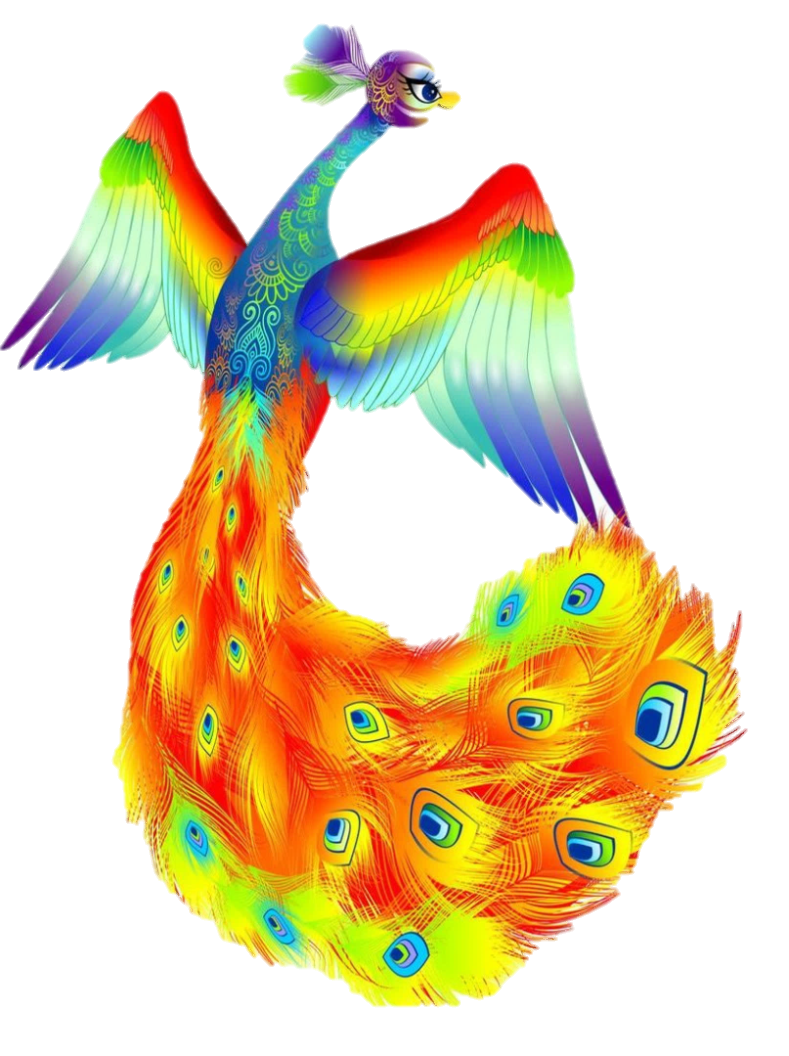 Работа с вещью
Работа с литературным словом
Театралки
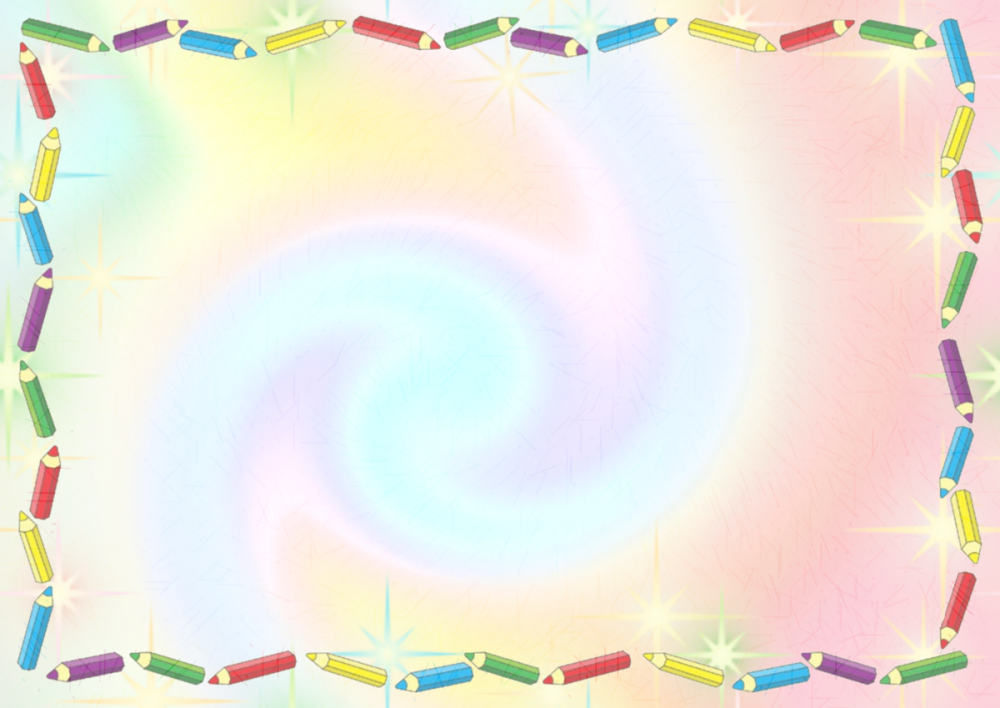 Исследовательская деятельность
Работа с картиной
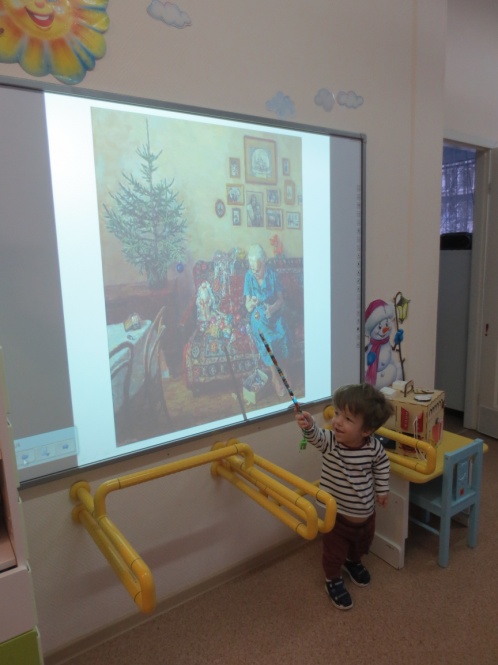 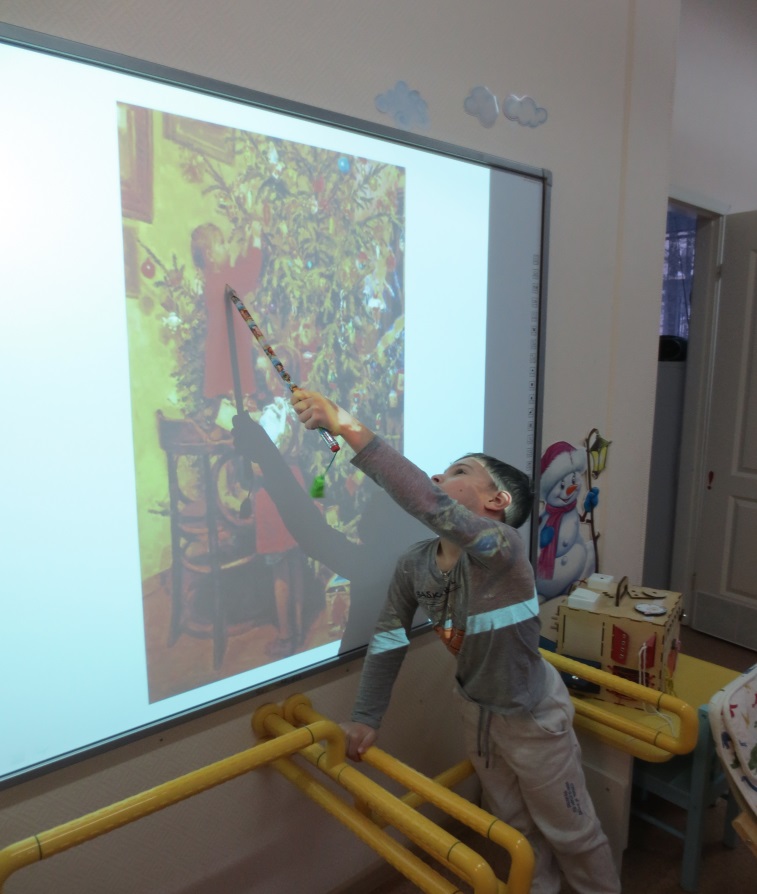 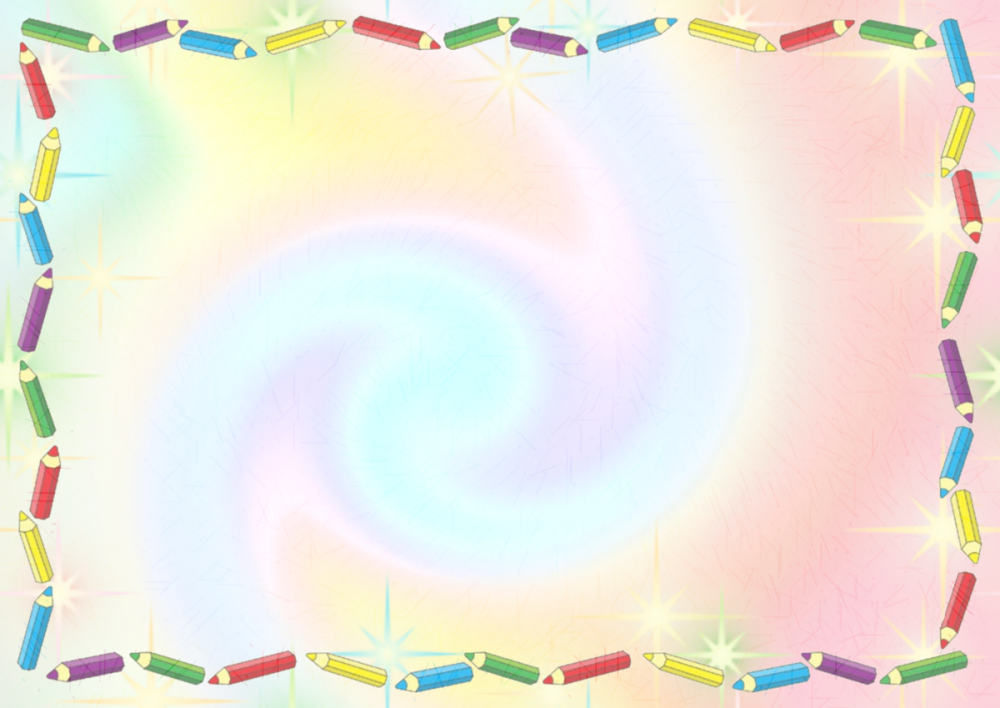 Сравнение двух картин
Александр Цыганков «Осень»
«Осенний лист»
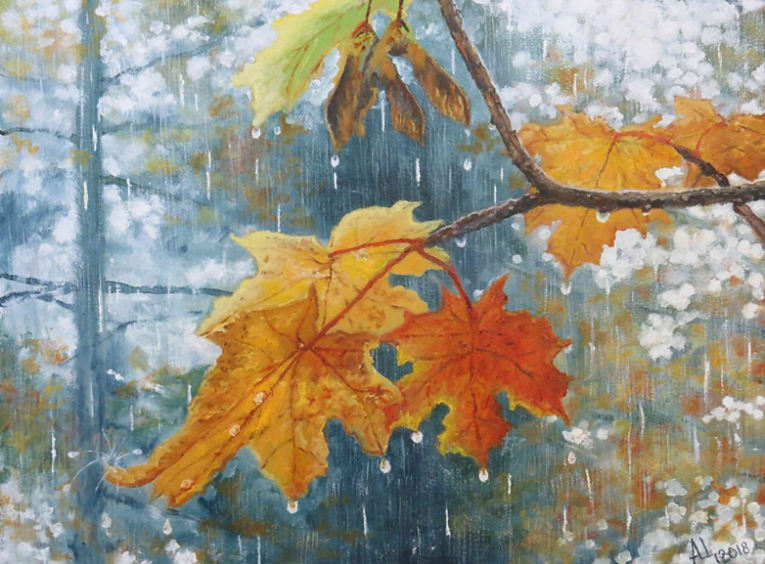 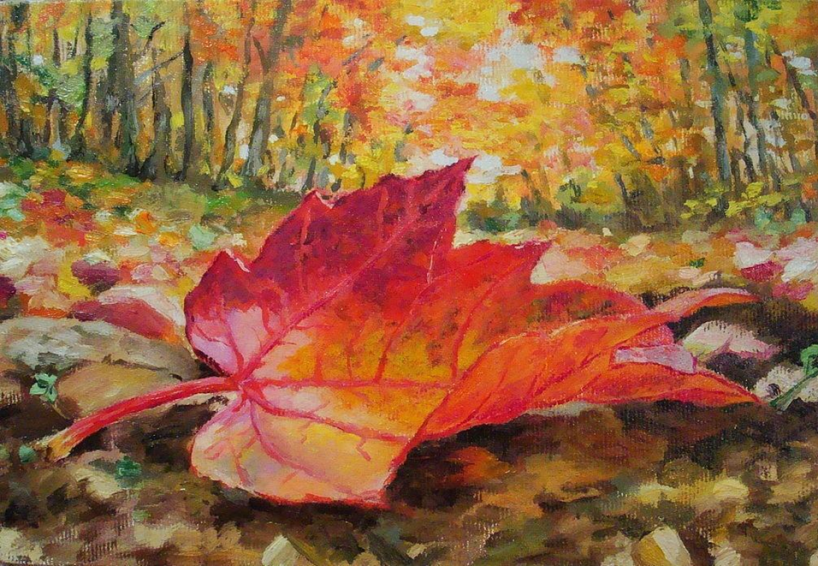 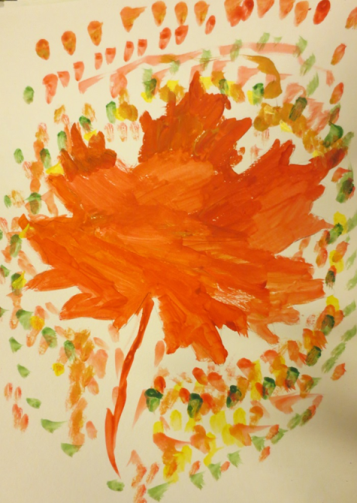 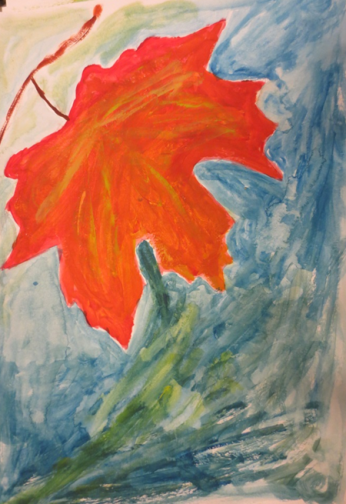 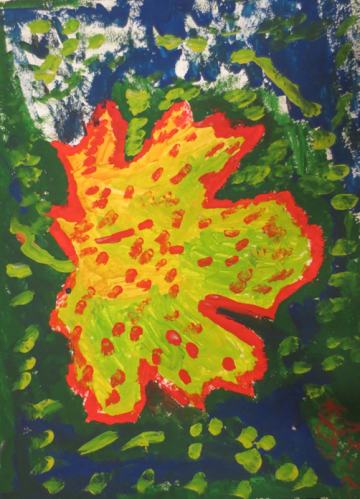 Работы детей  «Путешествие кленового листочка»
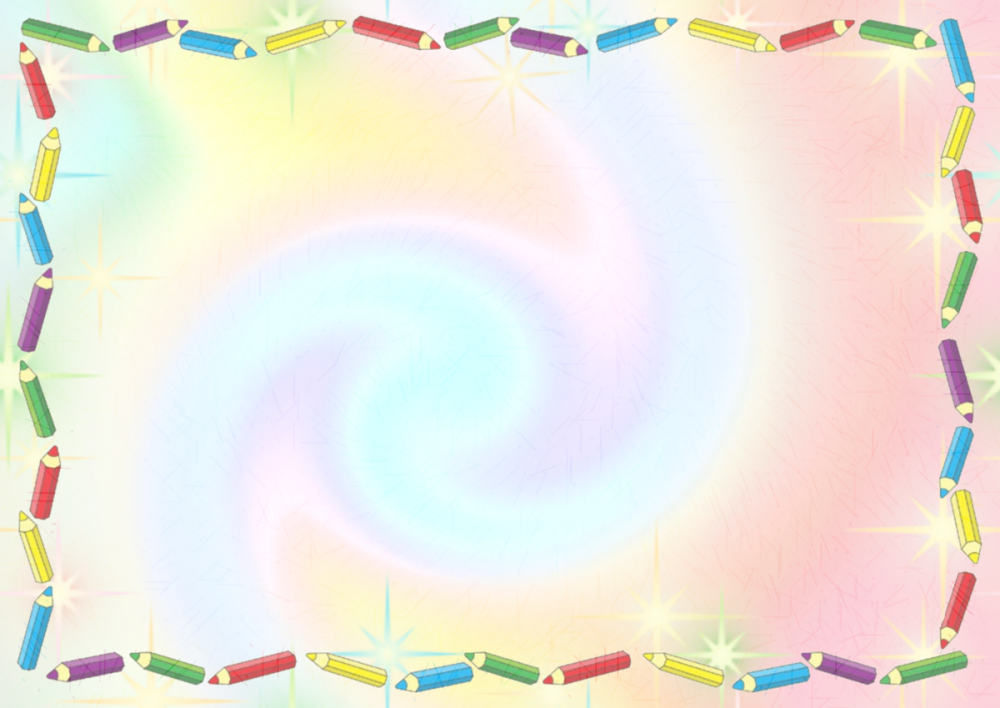 Арт-практика «В гостях у Пушкина»
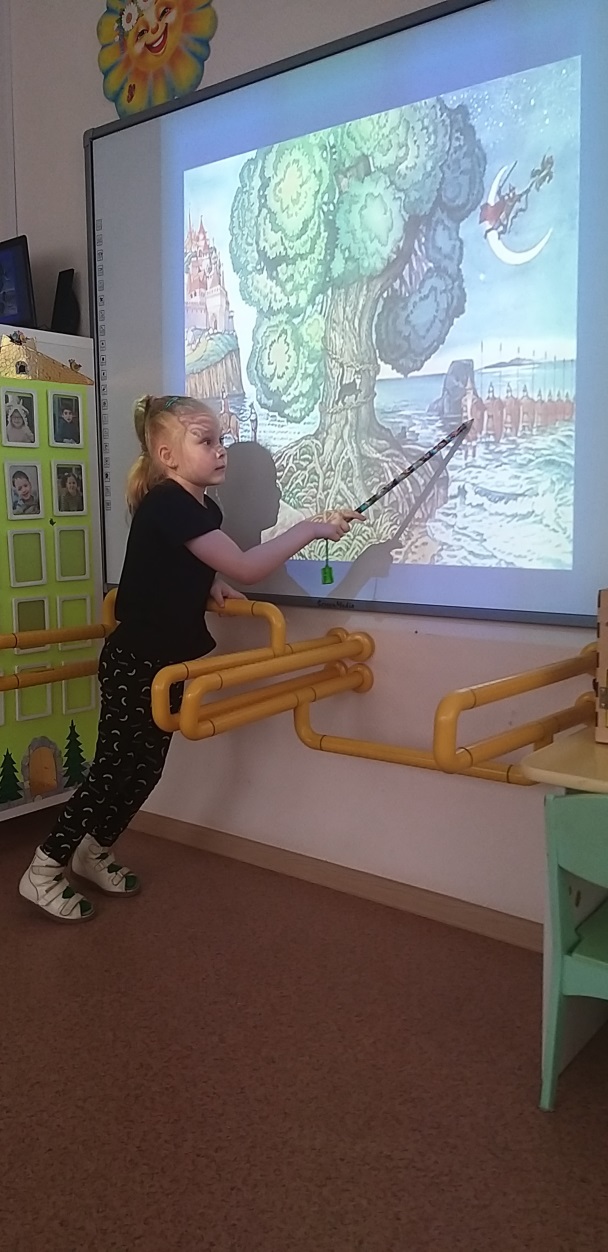 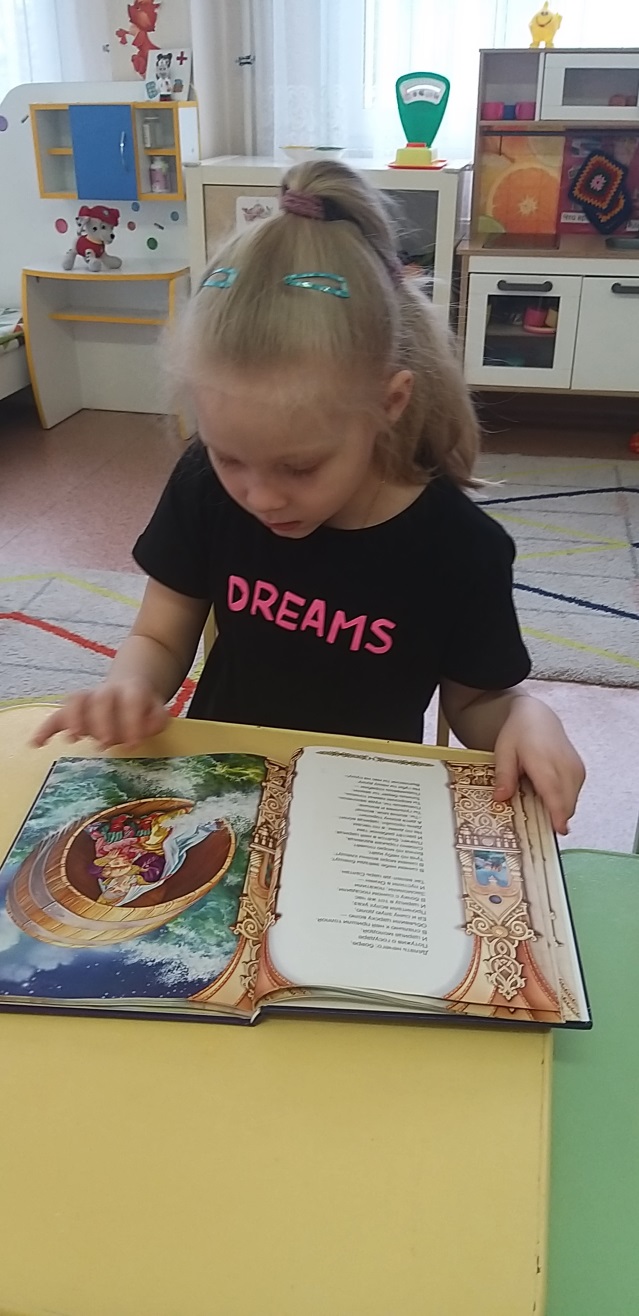 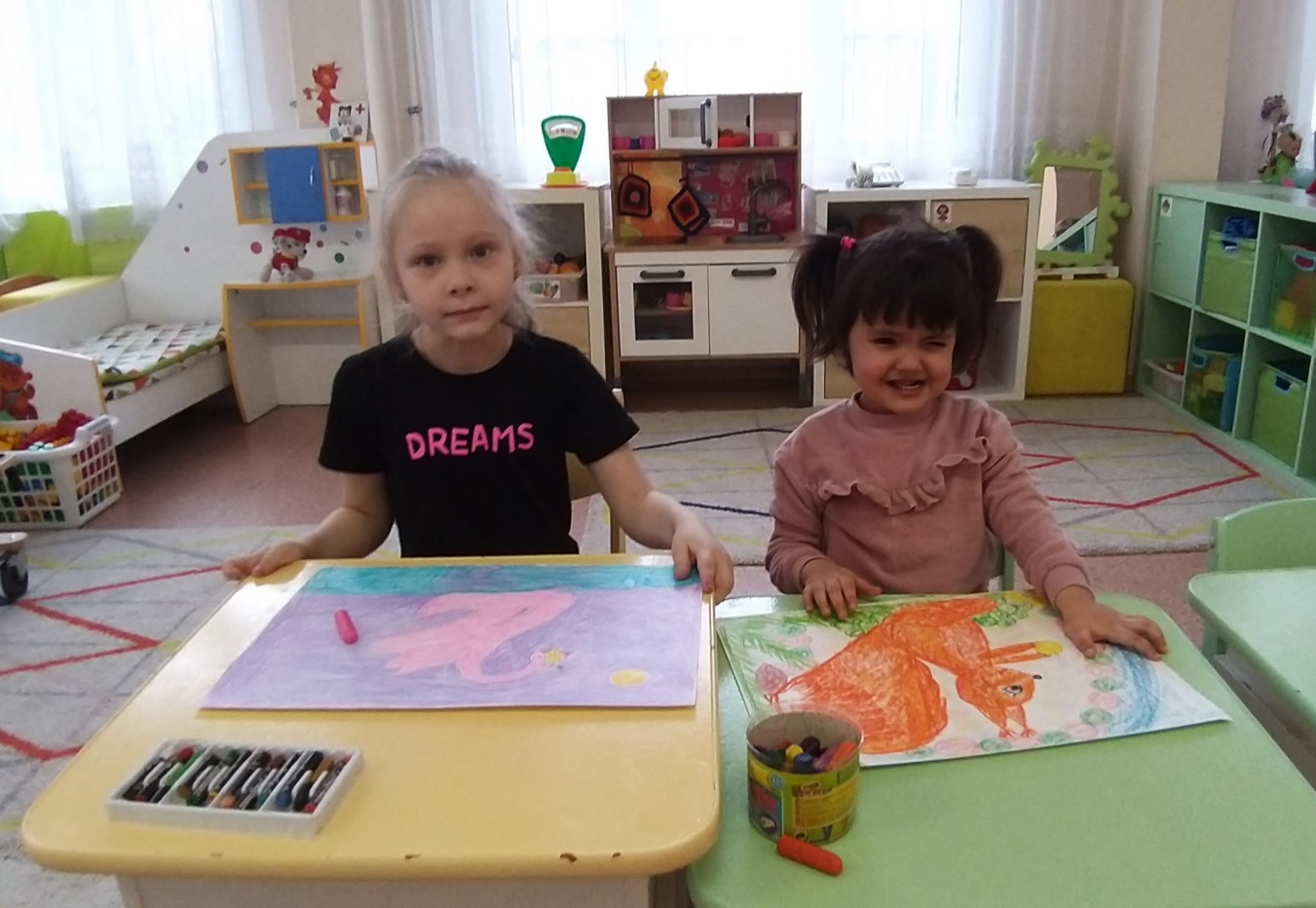 [Speaker Notes: Музыка, театр, изо]
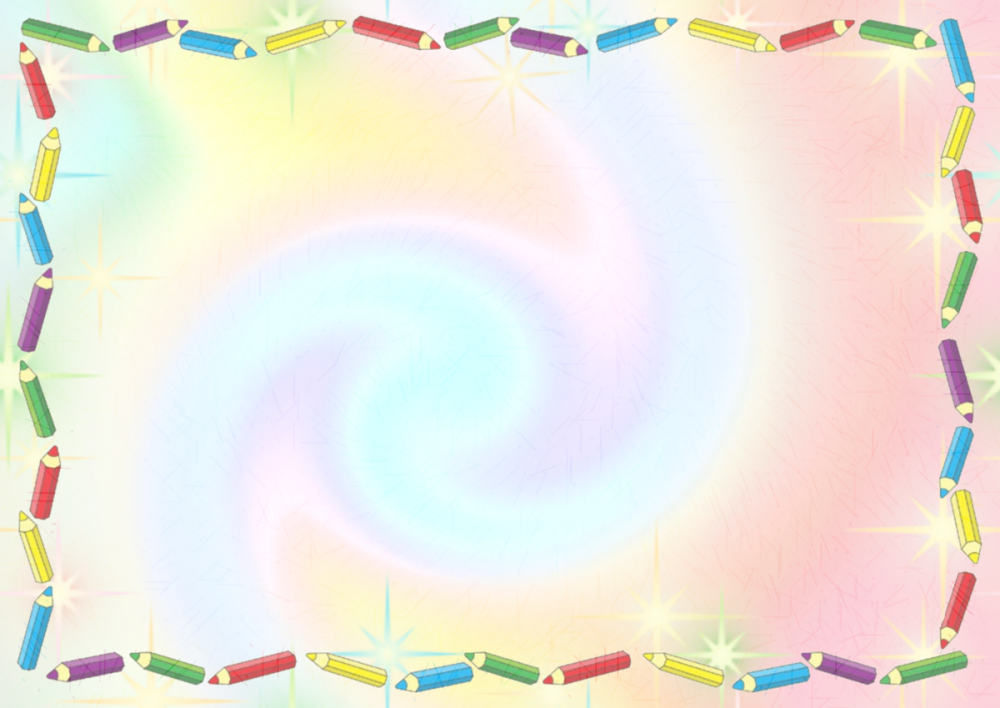 Работа с вещью
Арт-практика «Листок календаря»
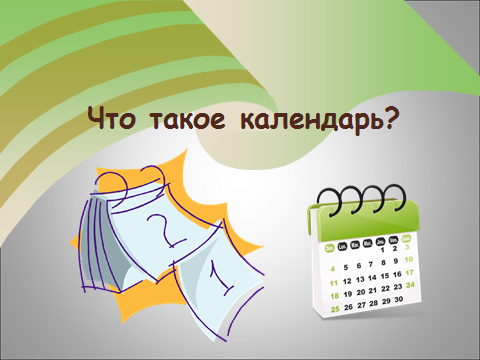 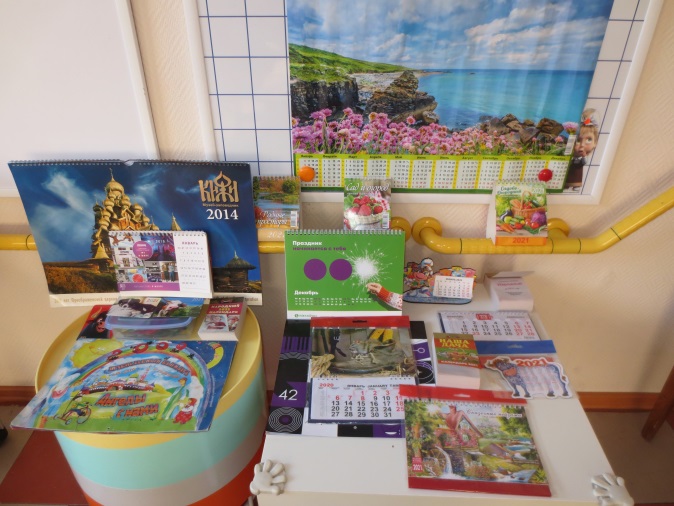 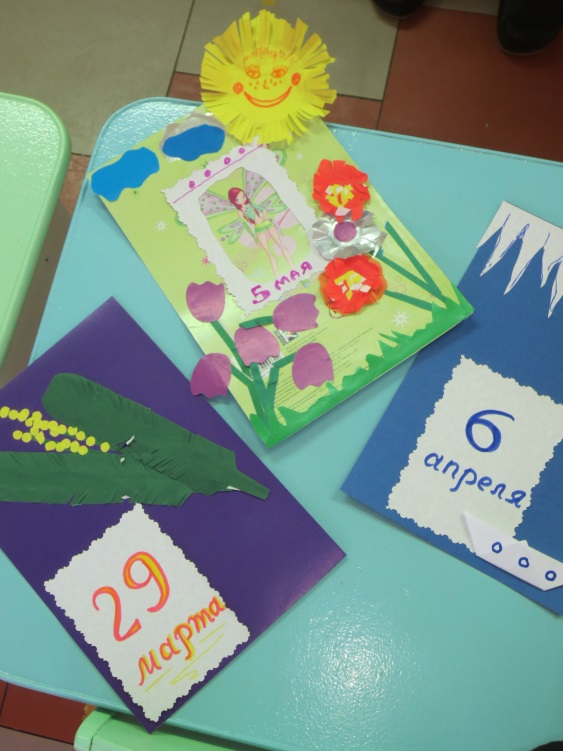 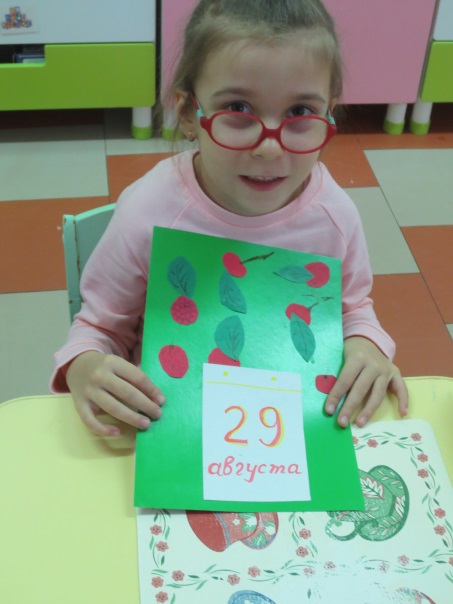 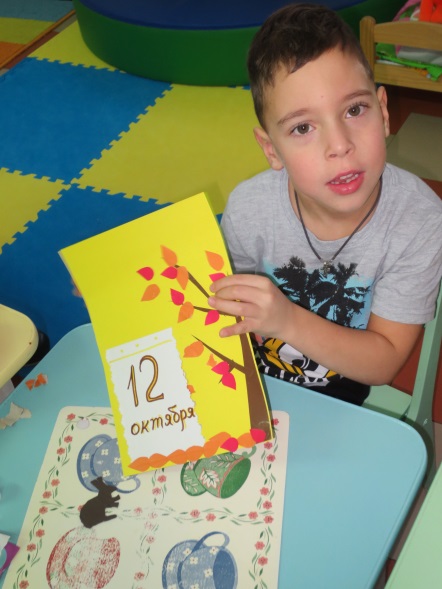 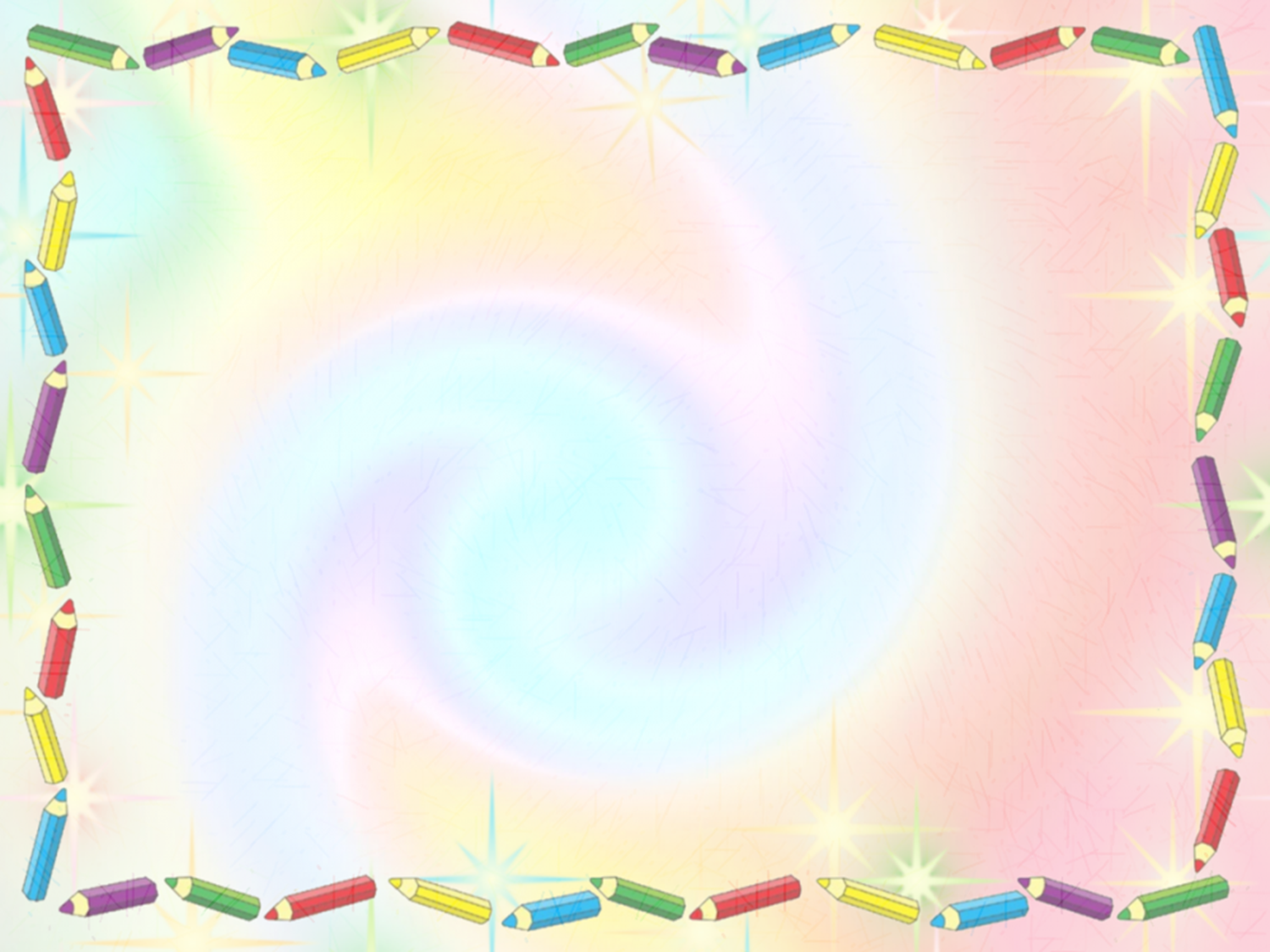 Арт-практика «Рассказ блокадной куклы»
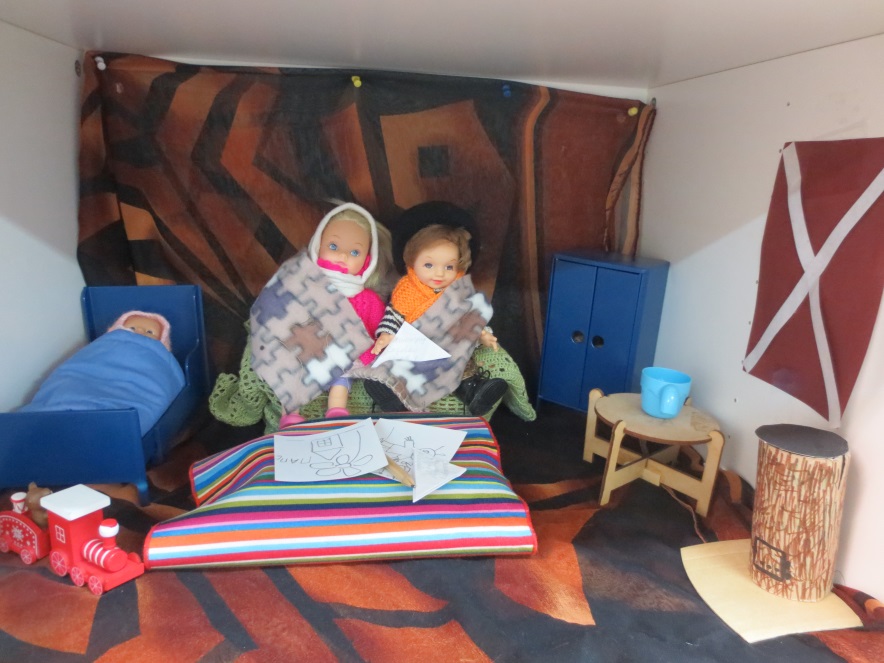 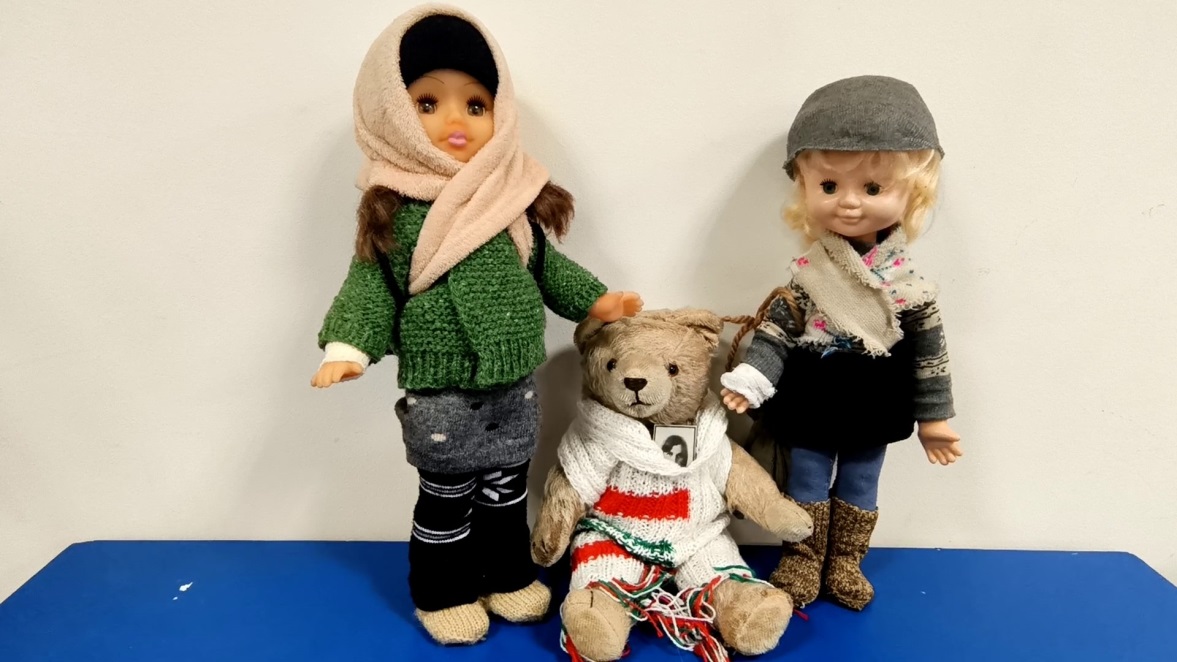 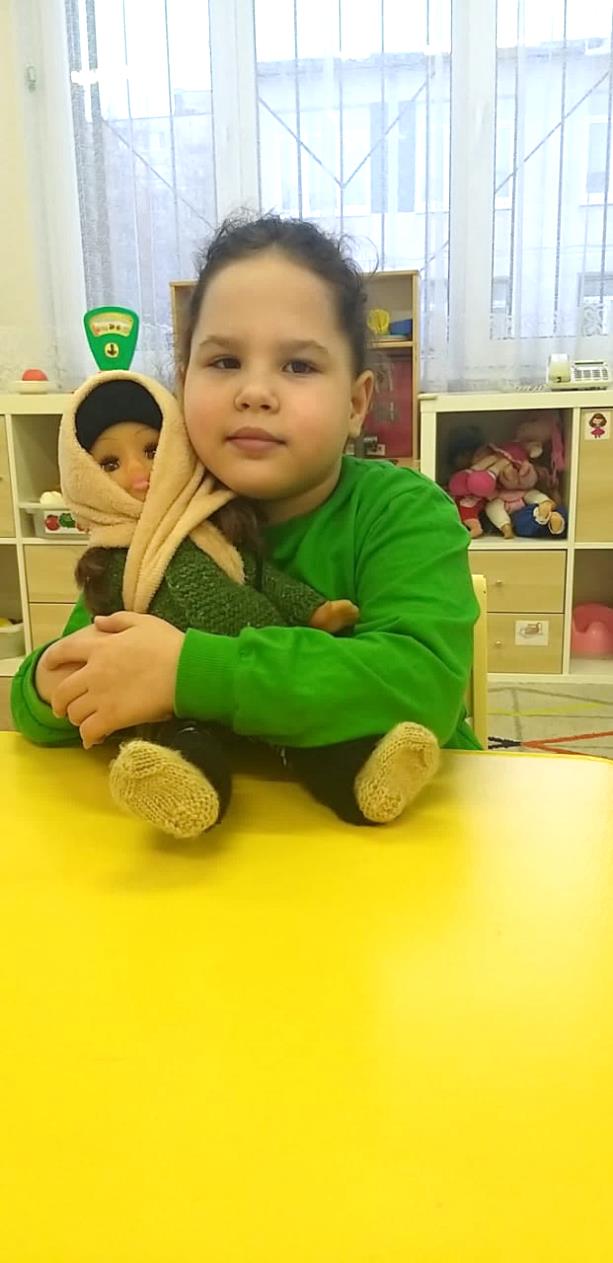 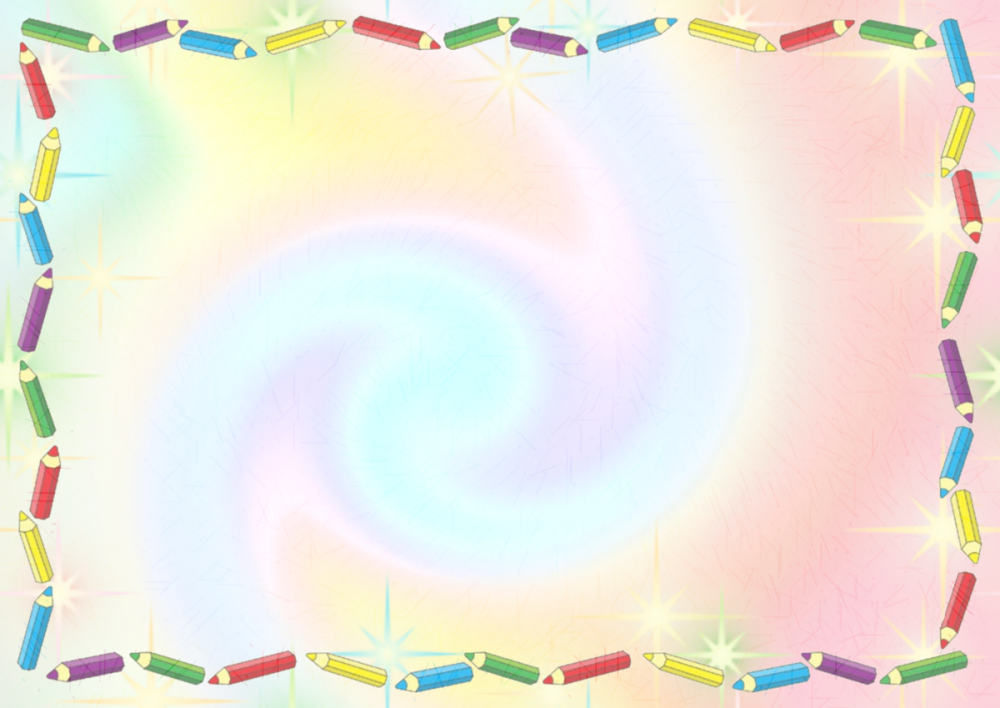 Арт-педагогические технологии
Работа с музыкой
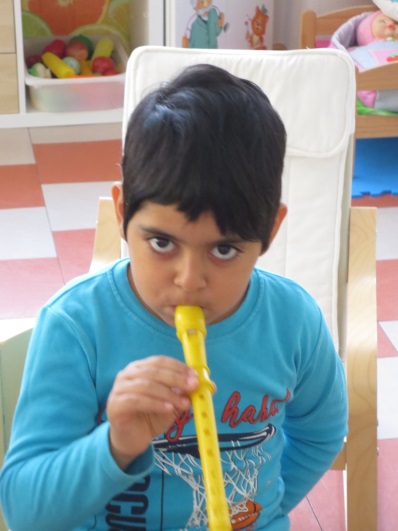 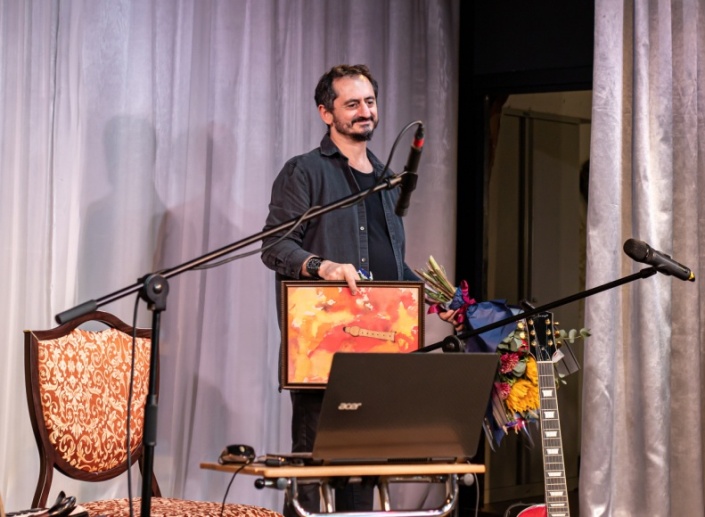 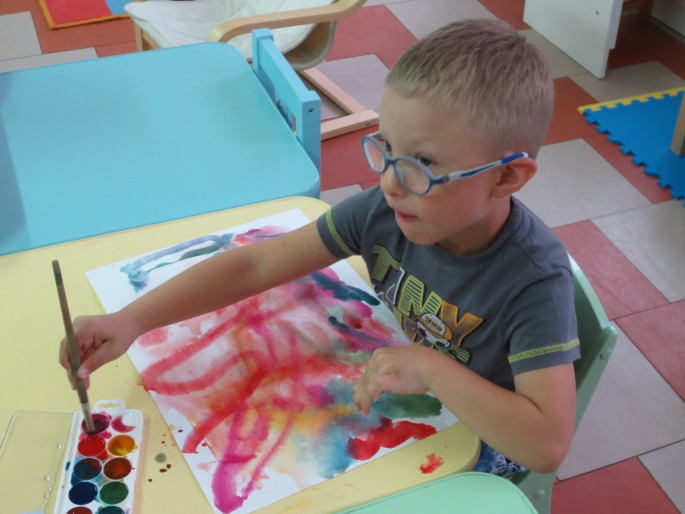 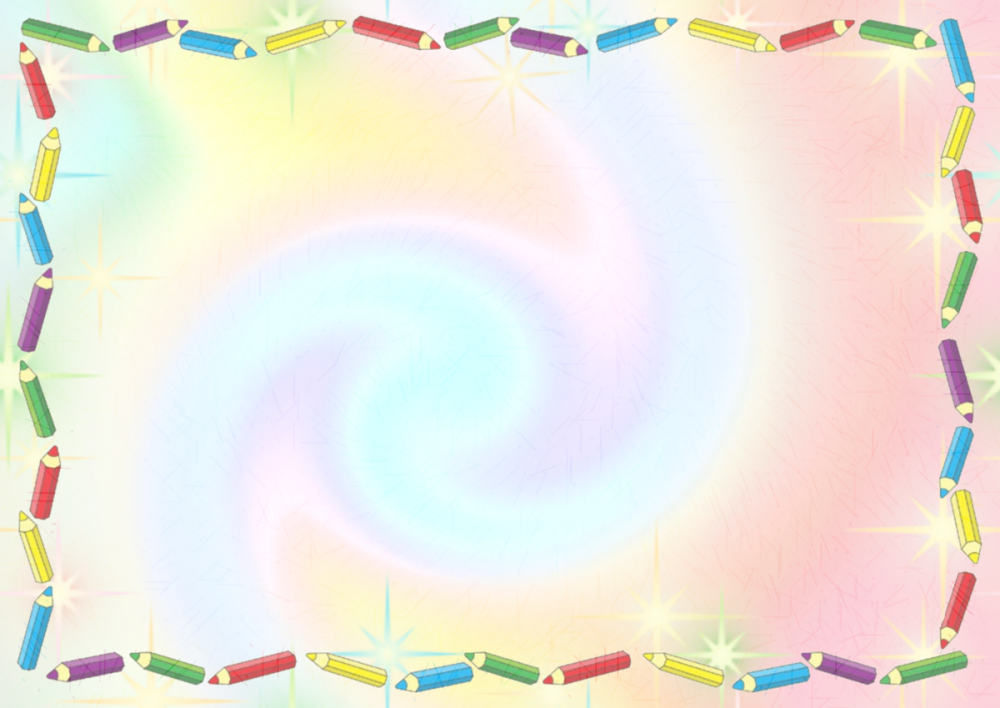 Мелодии Севера
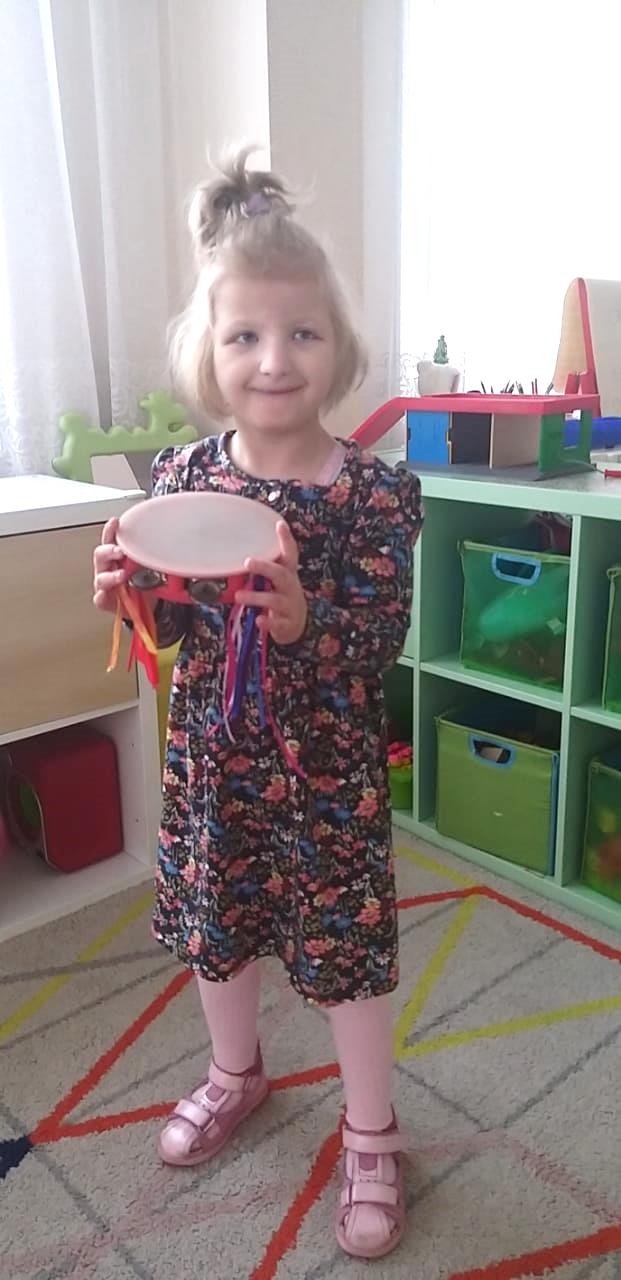 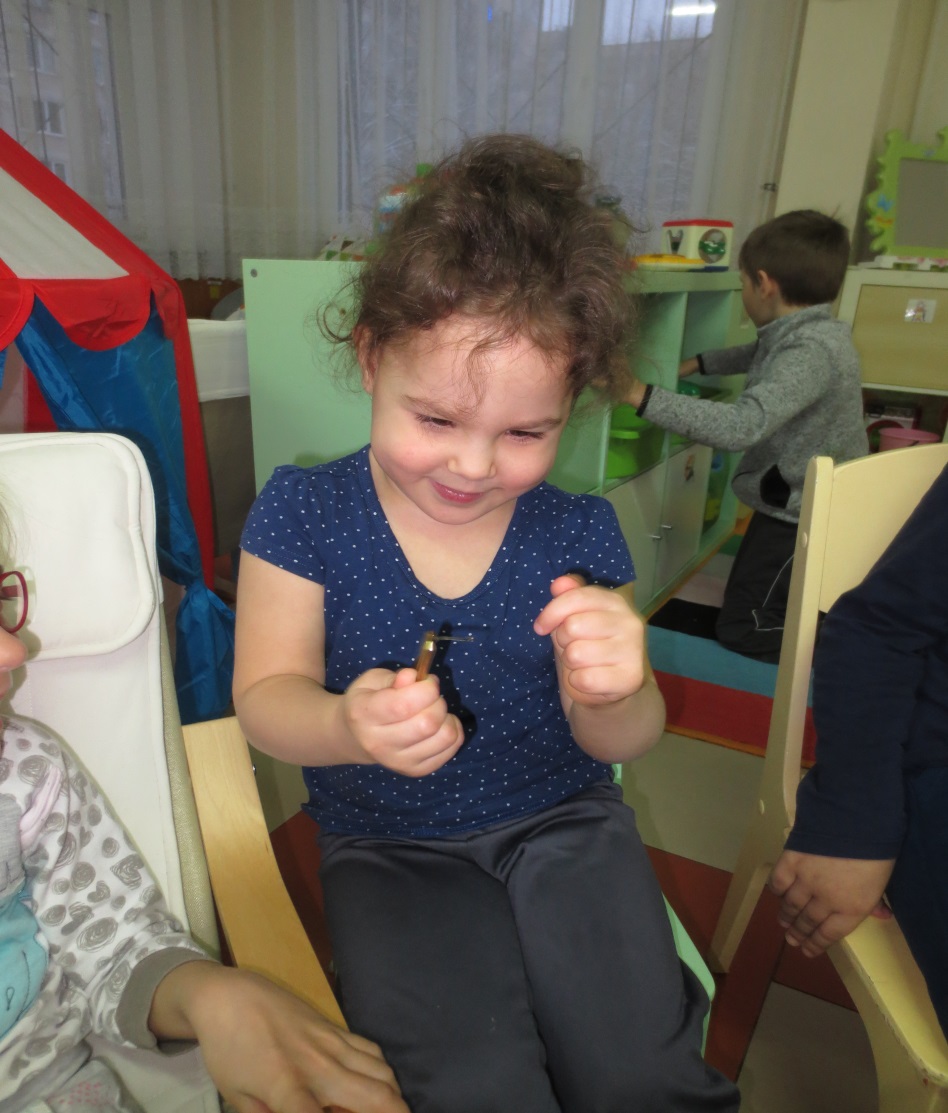 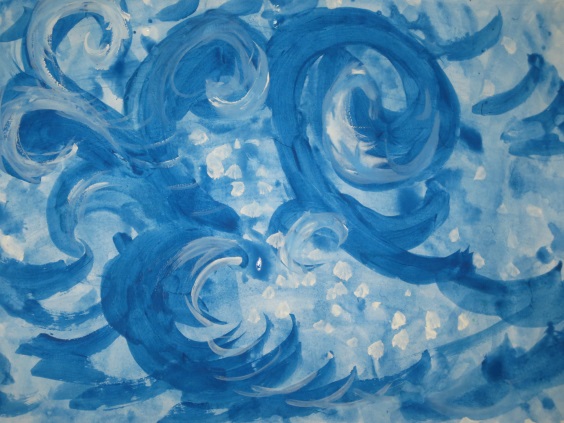 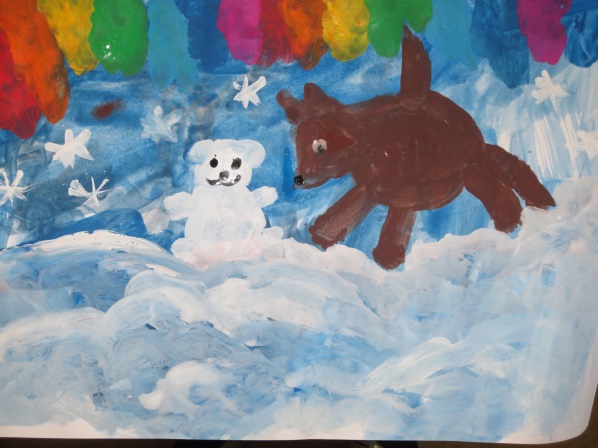 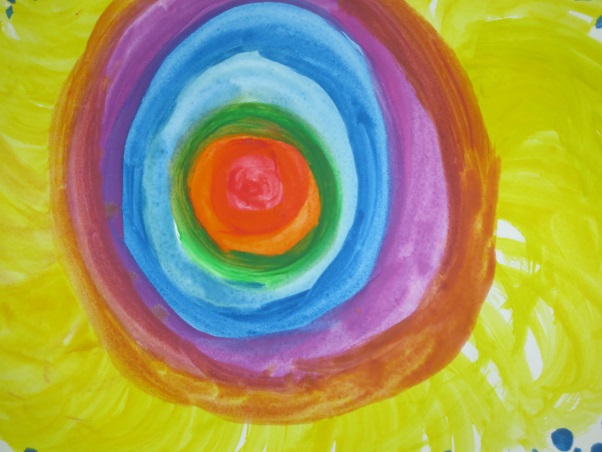 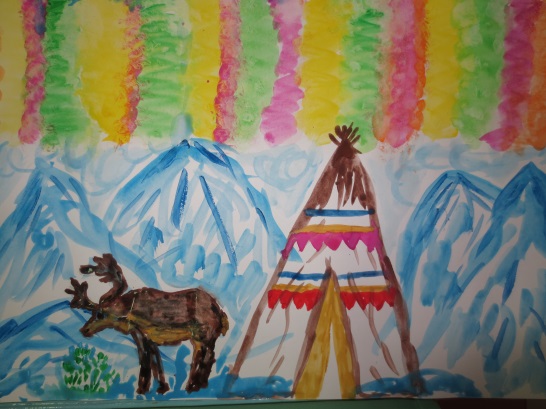 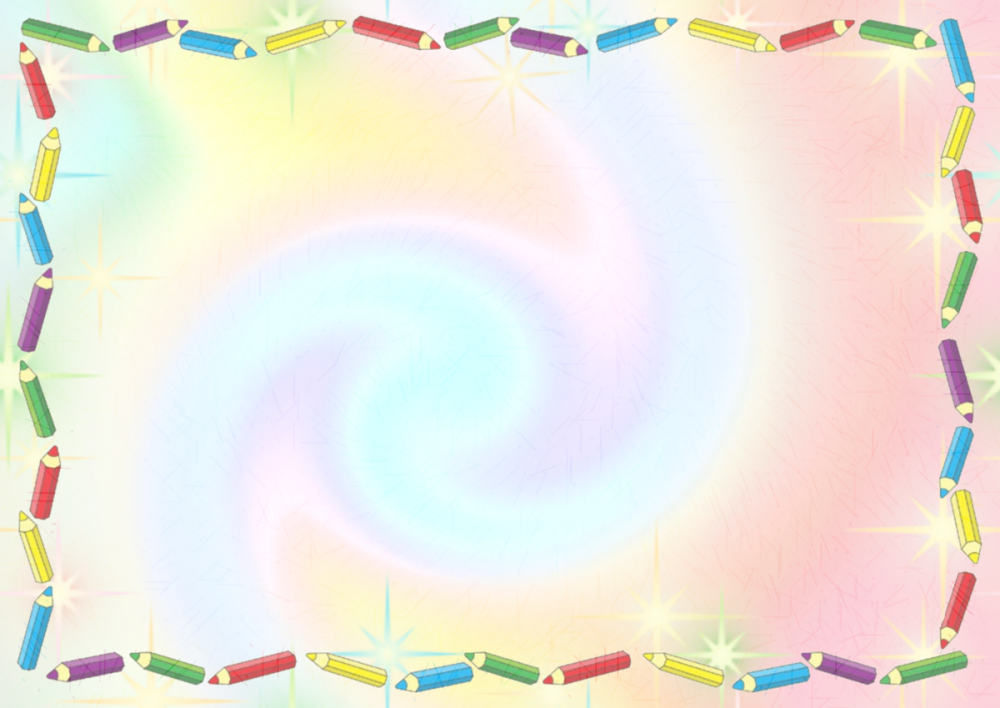 Работа с литературным словом
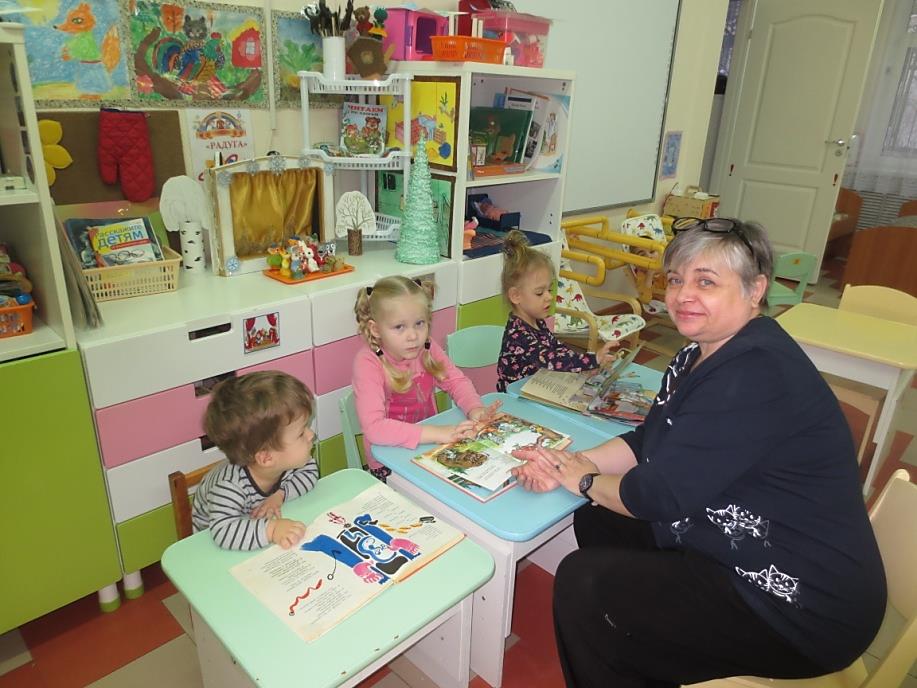 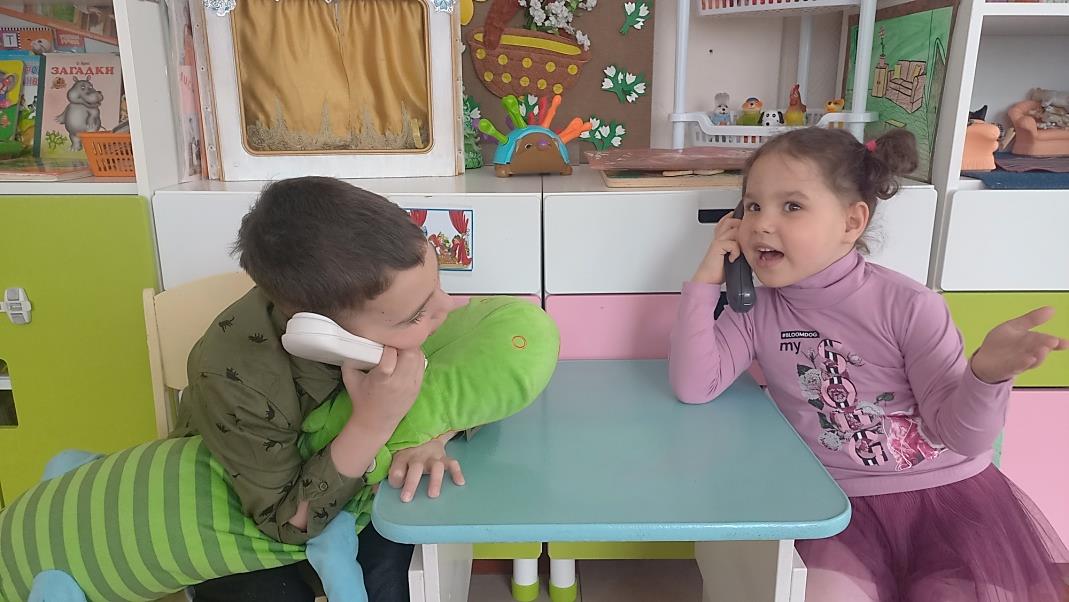 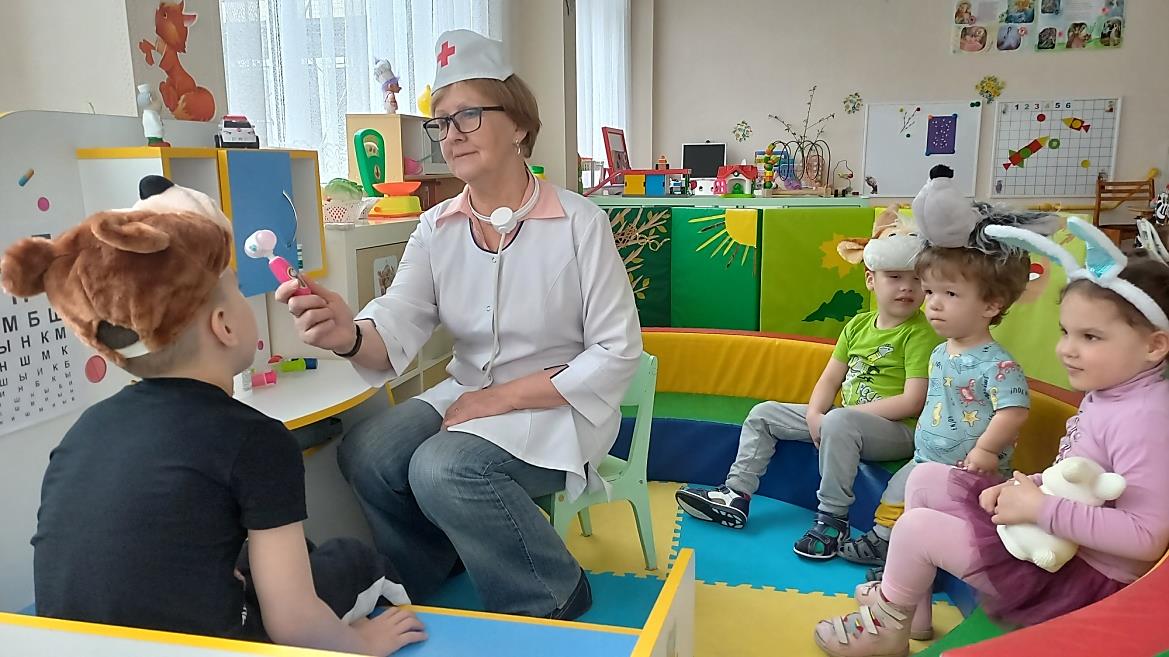 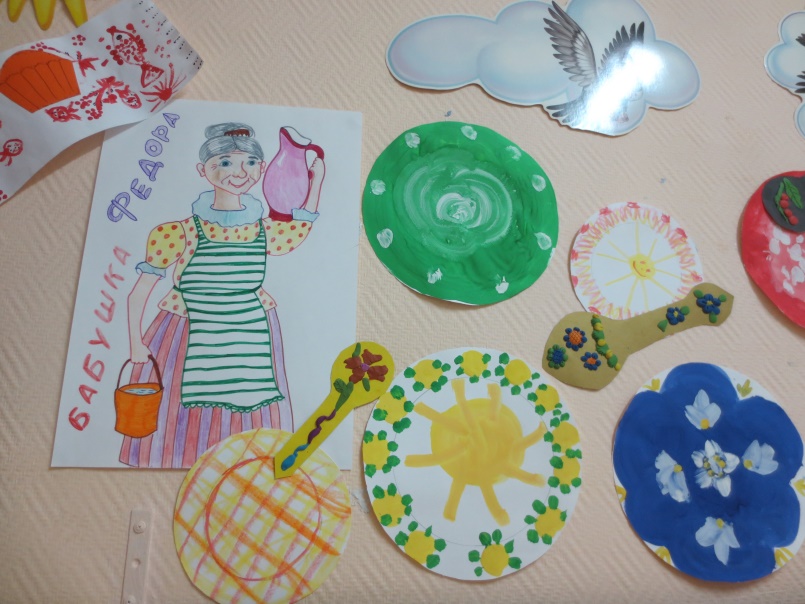 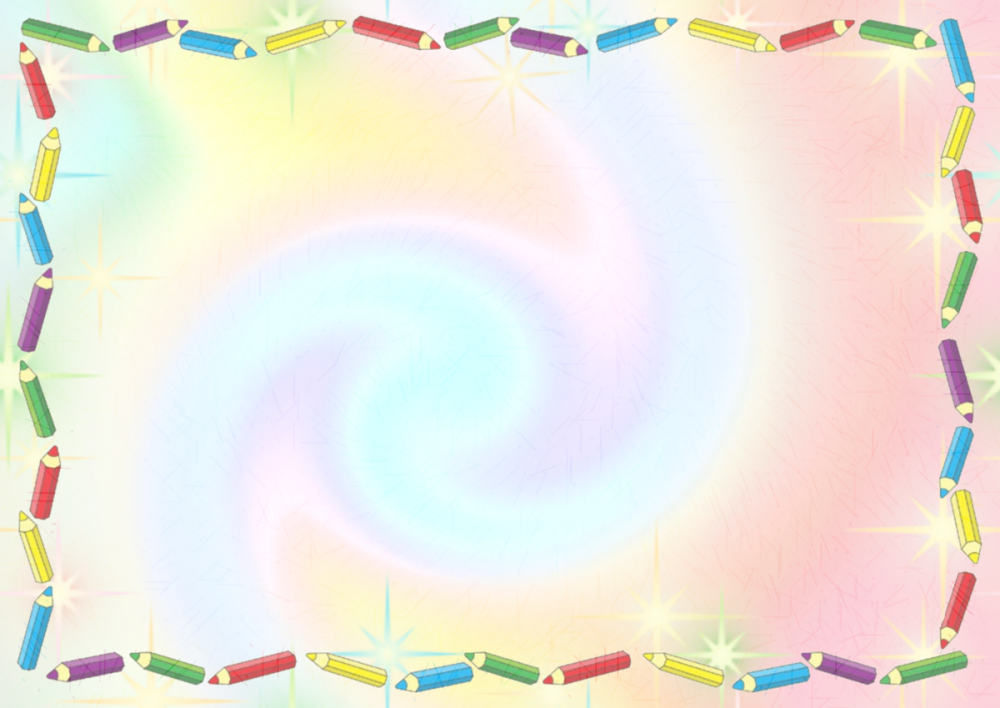 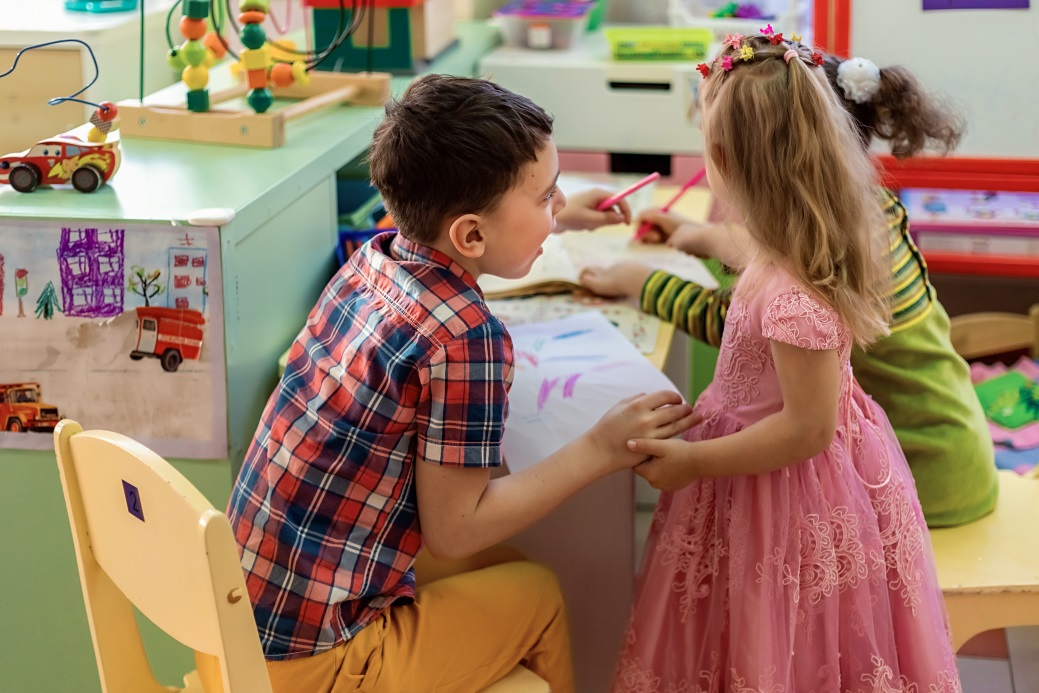 СО
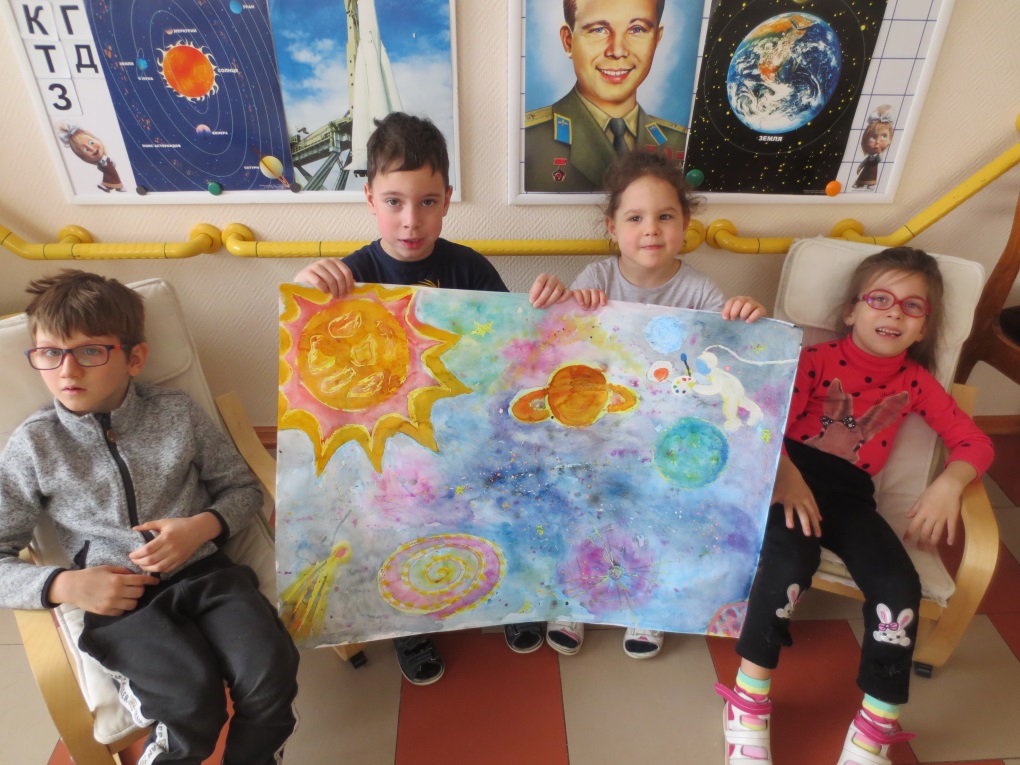 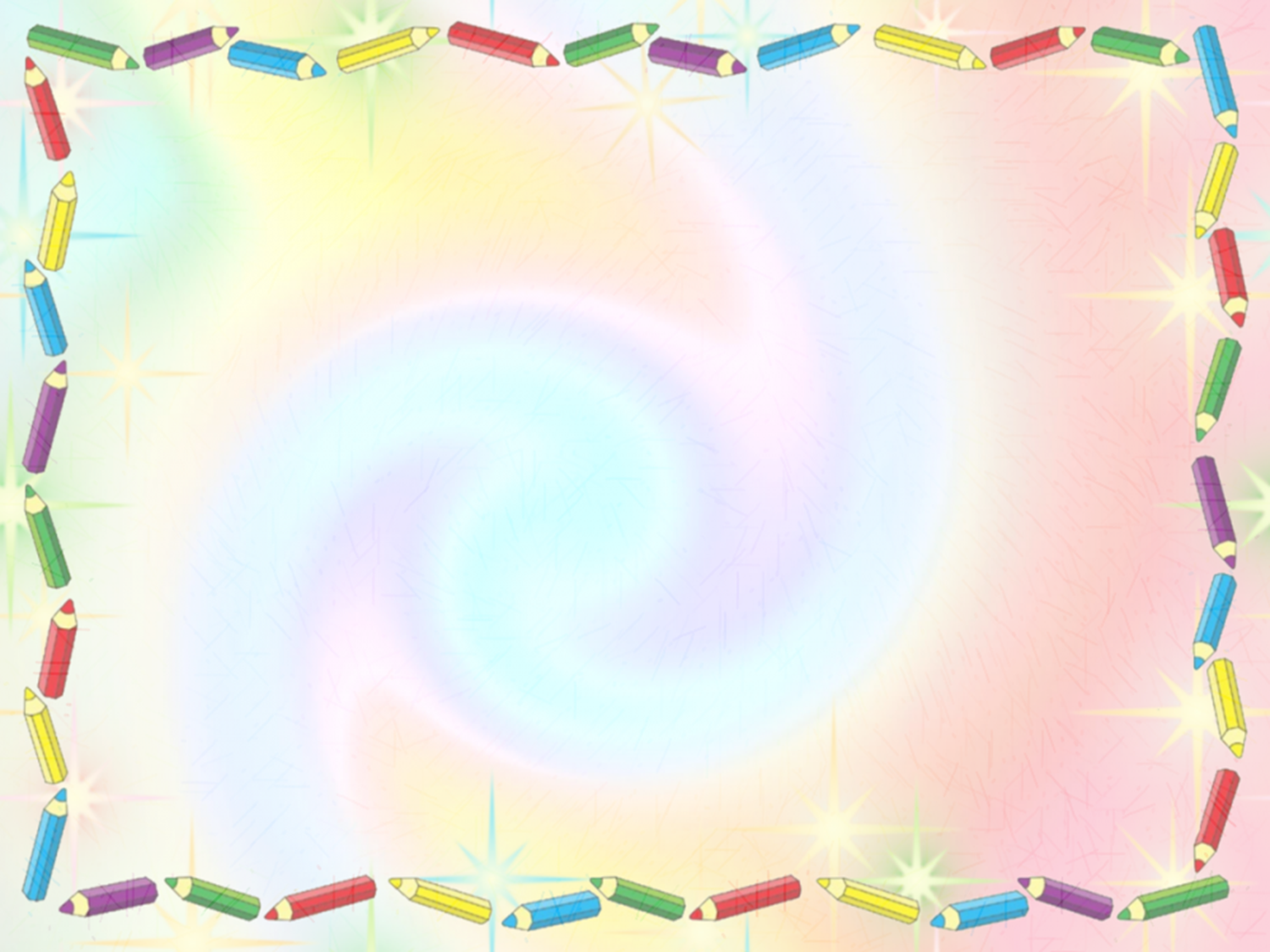 Спасибо за внимание